Piatra Neamț 2020 - Oraș Inteligent
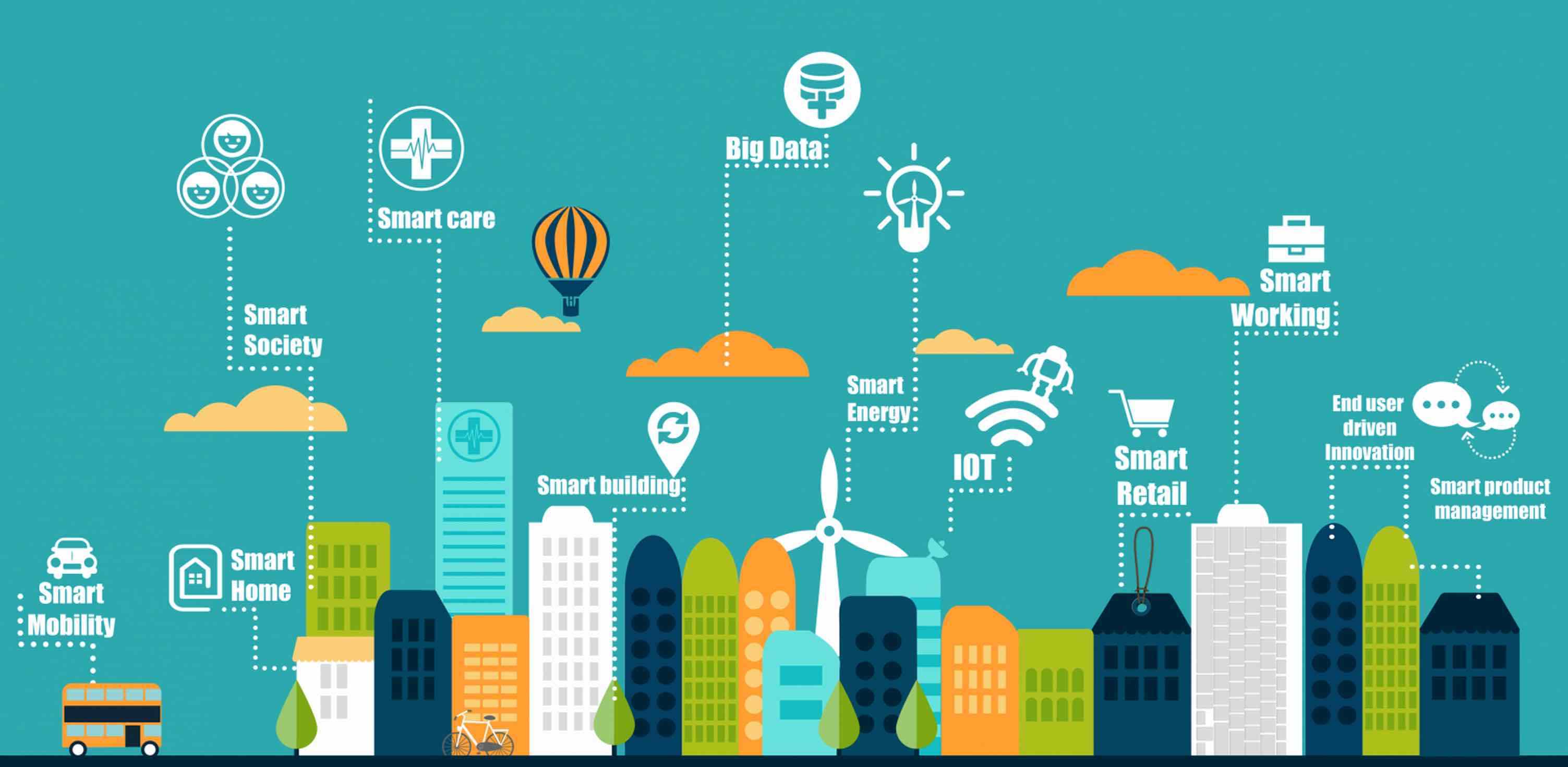 (după ce ați vizionat pagina, dati click pentru a trece la pagina următoare)
DIN PĂCATE, ÎN ROMÂNIA ÎNCĂ AVEM DE A FACE CU O PERCEPȚIE GREȘITĂ SAU VAGĂ - VIZIUNE LIMITATĂ.
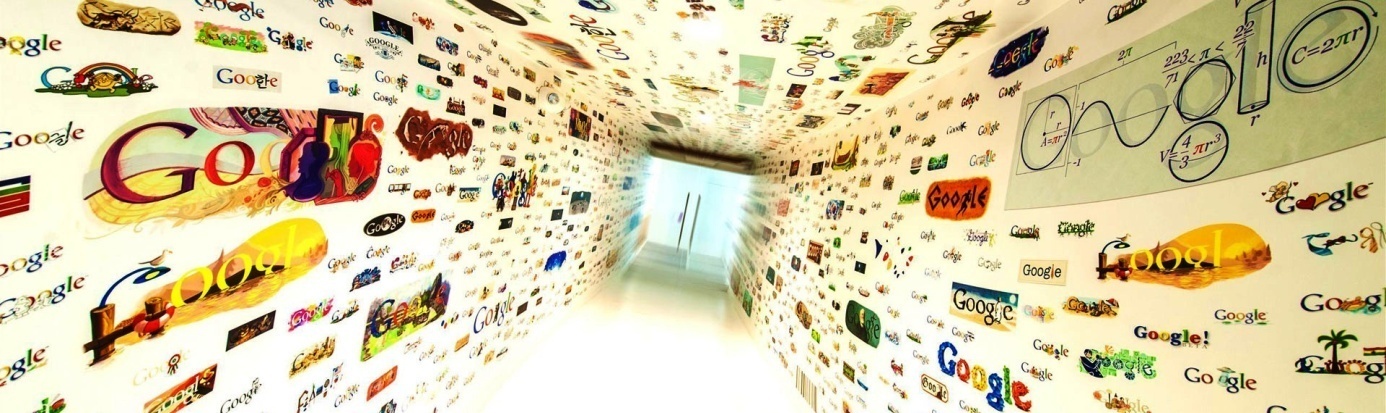 (DE EX : SMART CITY = INTERNET / LUMEA DIGITALĂ)
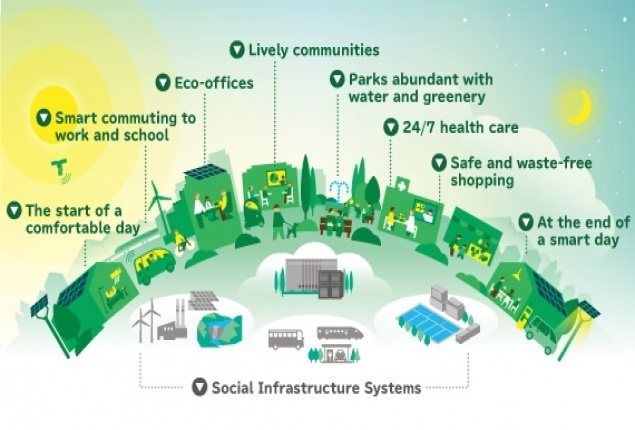 DAR UN ORAȘ INTELIGENT NU POATE FI DECÂT “VERDE”
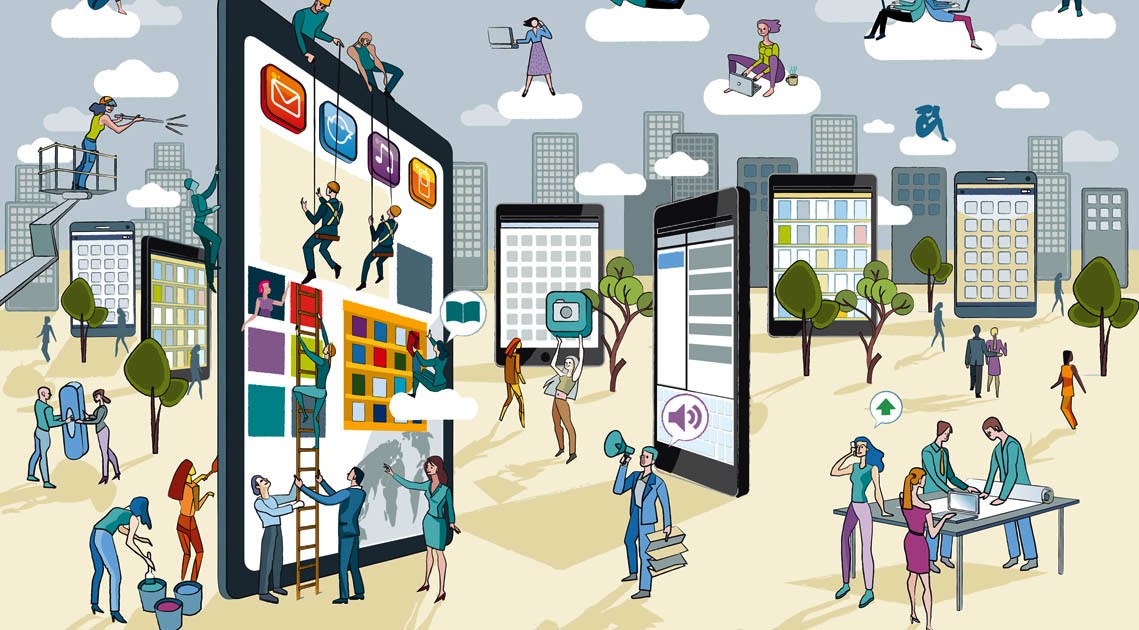 UN SMART CITY ESTE ÎN PRIMUL RÂND DESPRE OAMENI !
MIISUNEA SMART CITY A ÎNCEPUT CU O DOCUMENTARE ȘI ELABORAREA UNUI GHID, DIN CARE AU REZULTAT ȘI PAȘII CARE TREBUIE FĂCUȚI CA PROIECTUL SĂ AIBĂ CÂT MAI MULȚI SUPORTERI.
ACEASTA ESTE COPERTA GHIDULUI ..
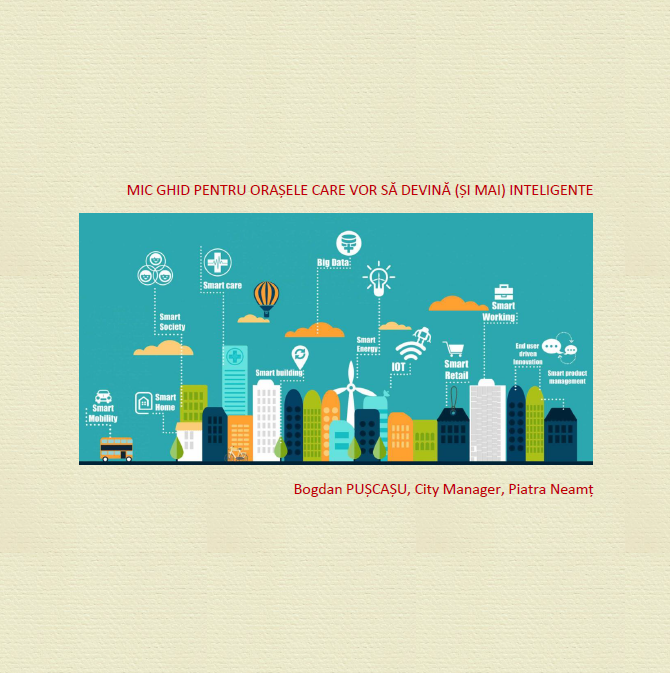 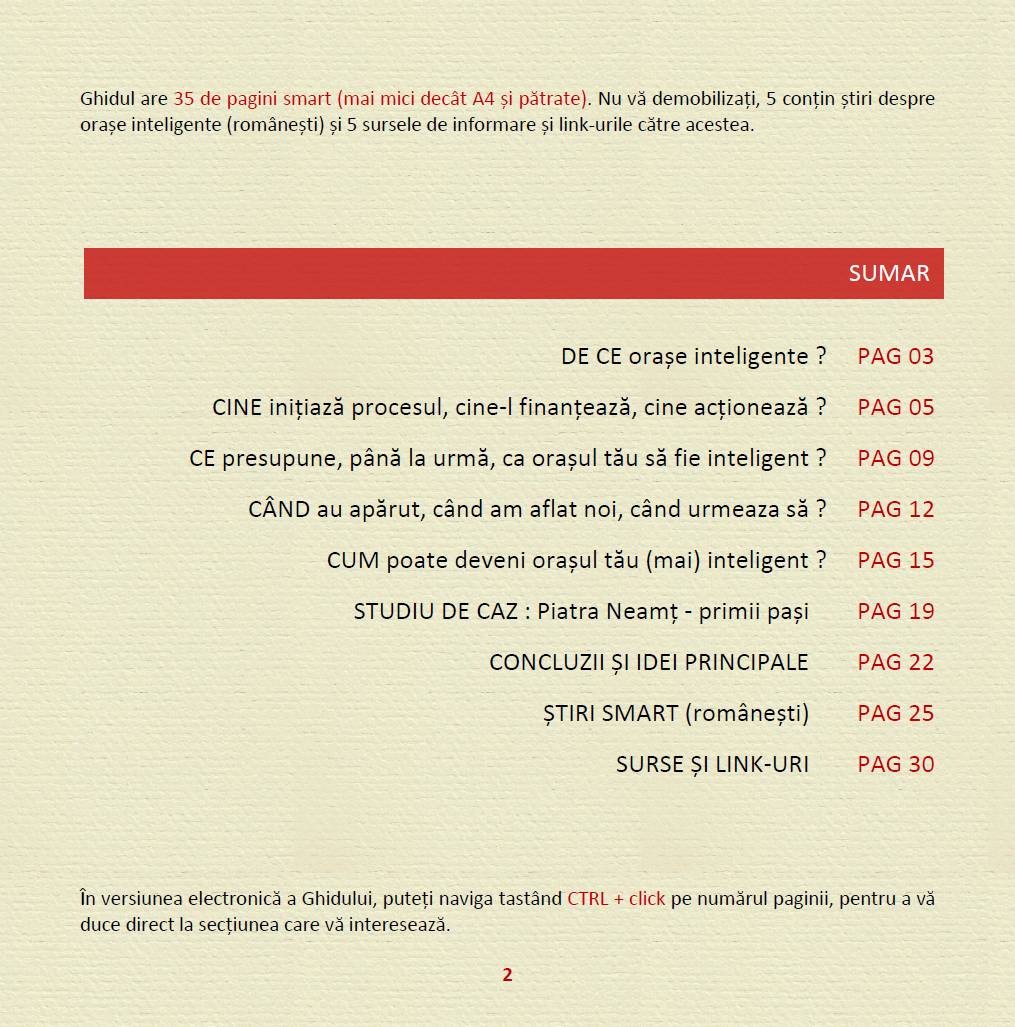 .. SI ACESTA ESTE CUPRINSUL
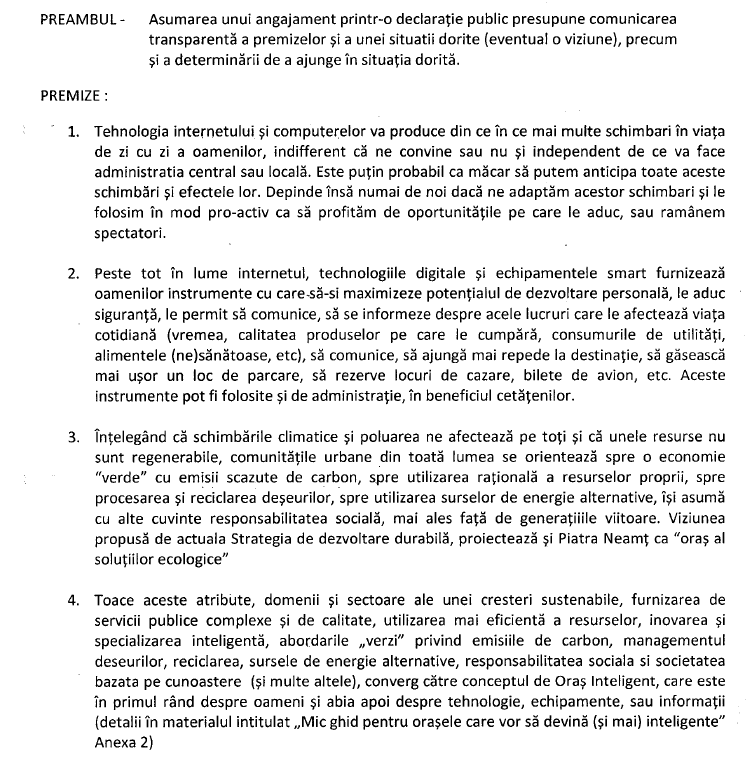 MAI INTÂI, 
AM EXPLICAT PUBLIC CE ESTE UN SMART CITY, 
CARE SUNT PROVOCARILE TEHNOLOGIEI ACTUALE
ȘI CARE SUNT PREMISELE
UNEI DEZVOLTĂRI SUSTENABILE DE TIP SMART.
APOI, AM IDENTIFICAT 10 ELEMENTE 
CARE EXISTĂ, FUNCȚIONEAZĂ 
ȘI POT FI CONSIDERATE COMPONENTE 
ALE VIITOAREI ARCHITECTURI SMART      
ȘI LE-AM PREZENTAT COMUNITĂȚII
DIN ACEASTĂ NOUĂ PERSPECTIVĂ.
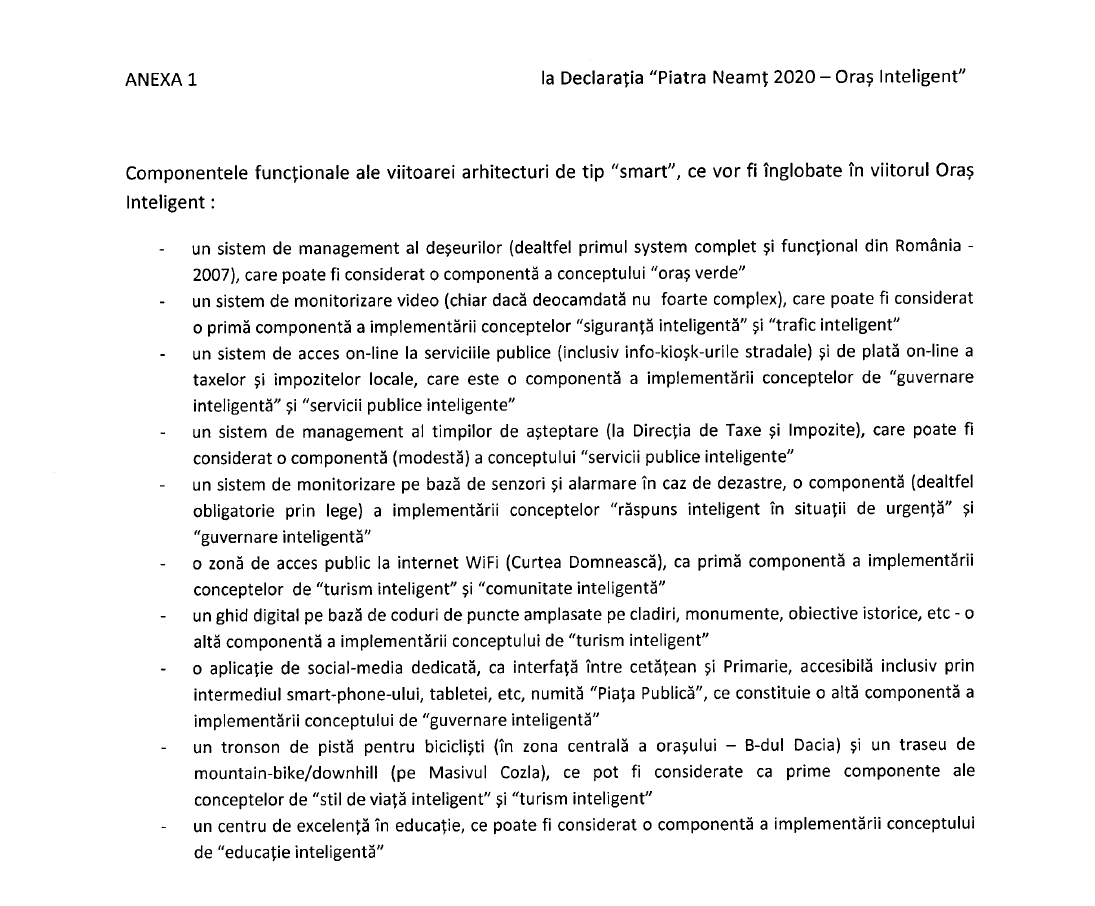 DUPĂ CARE, 
AM PROPUS CONSILIULUI LOCAL
SĂ NE ASUMĂM ACEASTĂ DIRECȚIE 
PRINTR-O DECLARAȚIE PUBLICĂ
NUMITĂ “PIATRA NEAMȚ 2020- ORAȘ INTELIGENT”,
CARE CONȚINE ȘI LINIA STRATEGICĂ (VIZIUNEA) PROPRIE,
(ADOPTATĂ LA SFÂRȘITUL ANULUI 2015)
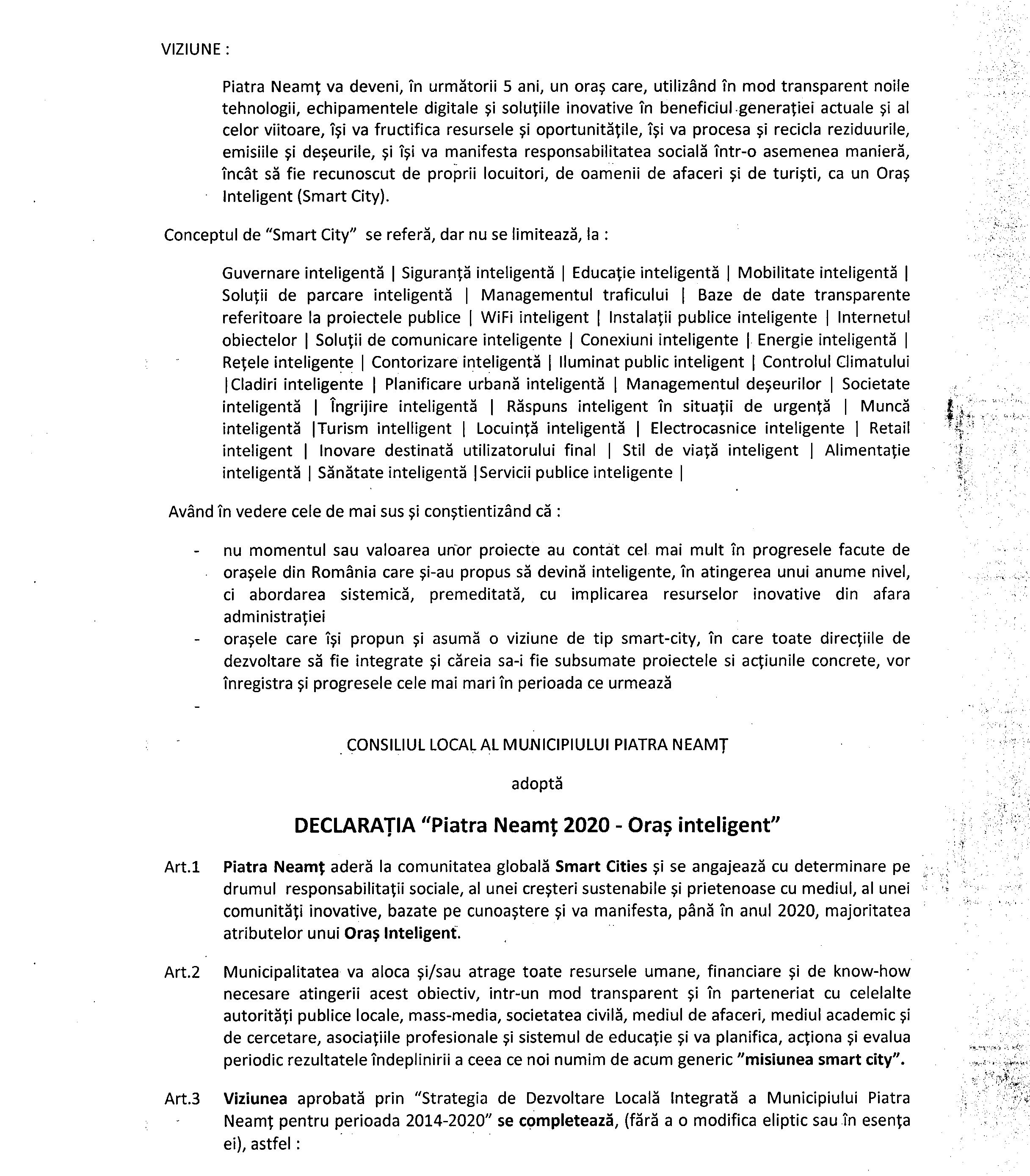 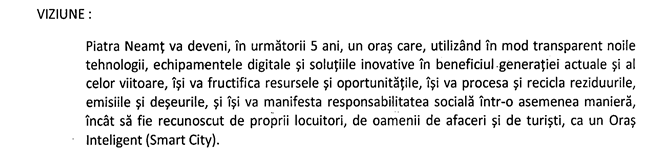 AM COMPLETAT APOI STRATEGIA DE DEZVOLTARE URBANĂ INTEGRATĂ 
CU NOUL OBIECTIV STRATEGIC 4 - 
“IMPLEMENTAREA MISIUNII SMART CITY”, 
5 OBIECTIVE SPECIFICE 
ȘI 10 MĂSURI CONCRETE.
ȘI AM TRECUT LA TREABĂ.
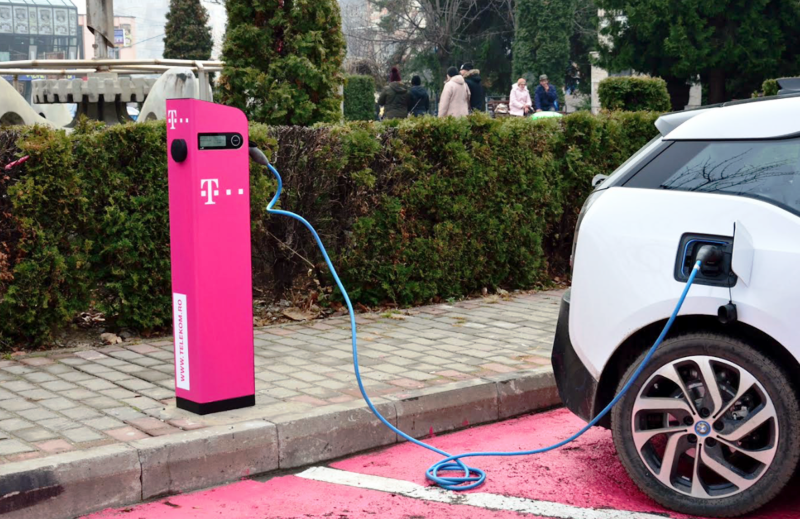 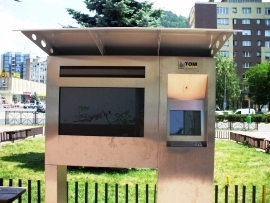 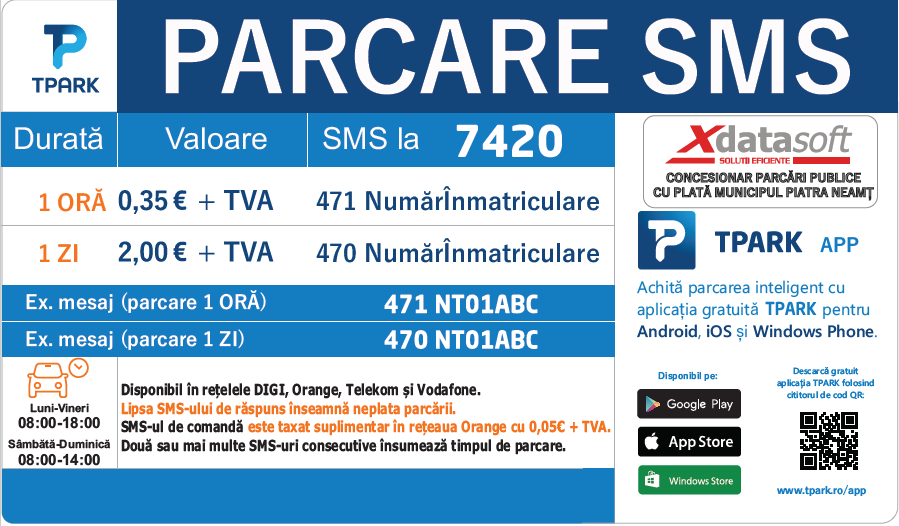 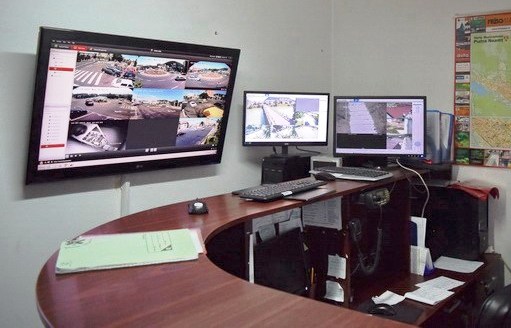 O COMPONENTĂ IMPORTANTĂ 
A RELAȚIEI CU PUBLICUL 
ESTE INTERFAȚA ONLINE (SITE-UL PRIMĂRIEI) 
Imaginile ce urmează  sunt capturi de ecran, 
cu sectiunile interactive existente
 ACTE NECESARE , GHIȘEUL.RO, SERVICII ONLINE, 
instrumente care vor fi dezvoltate.
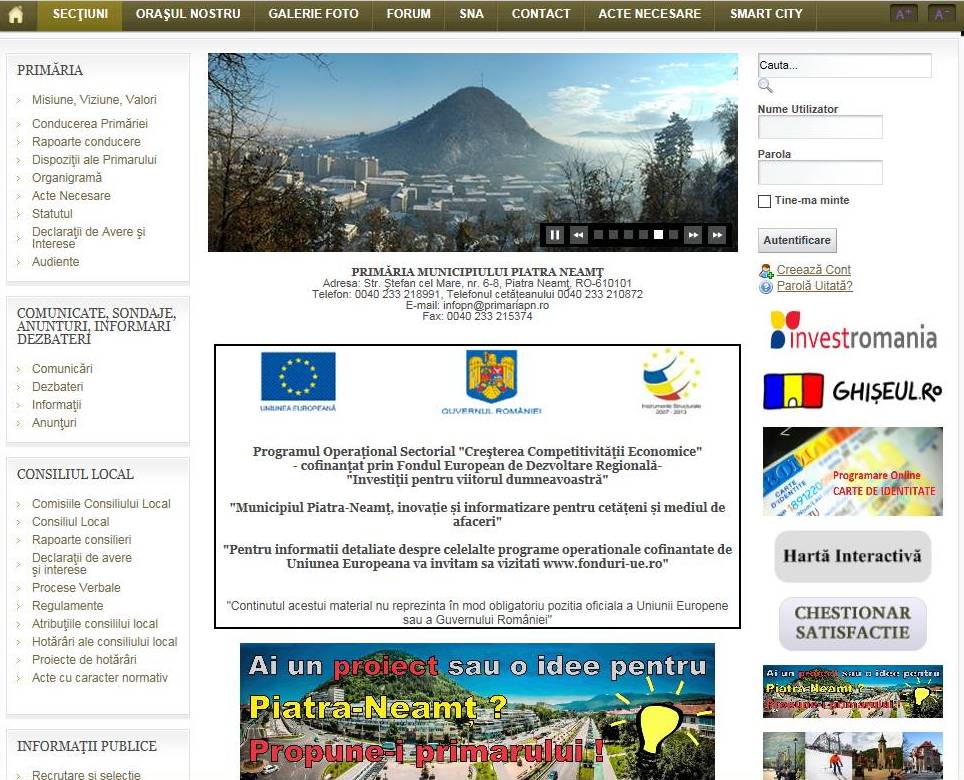 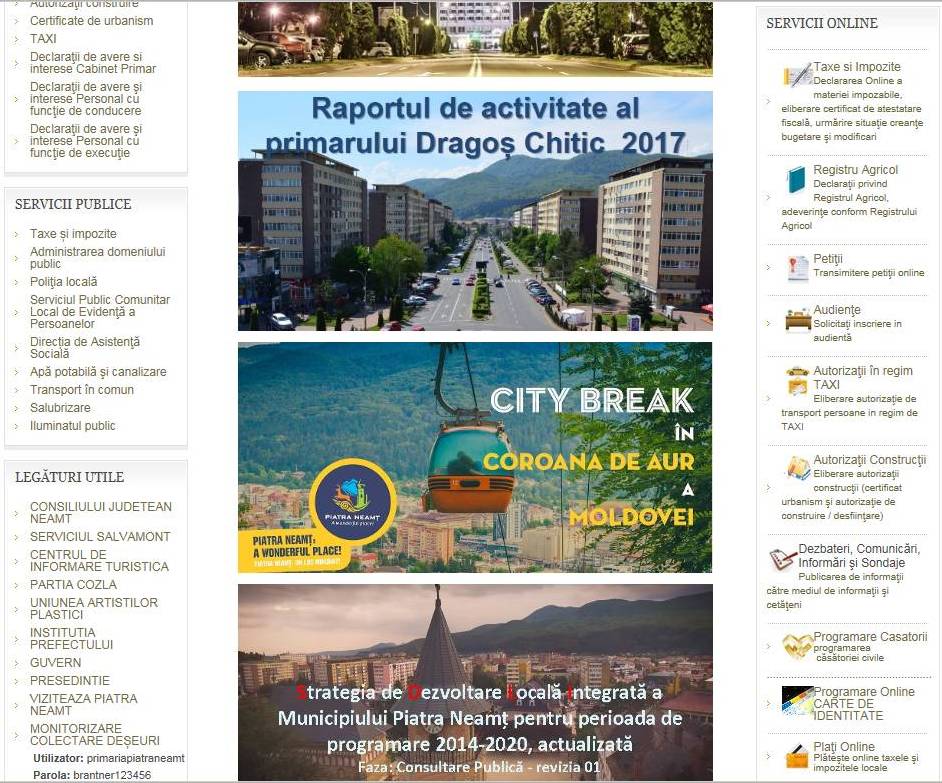 Pînă în 2020, și în Piatra Neamț vor fi vizibile acele elemente ce definesc un oraș inteligent : un sistem de iluminat public (mai degrabă un smart-grid) care va suporta panouri solare, conectivitate wireless și camere de supraveghere, stații de așteptare și mijloace de transport public interconectate, interfețe stradale cu administrația sau de informare turistică, puncte de încărcare pentru mașinile electrice, o rețea de piste pentru bicicliști cu puncte și terminale de tip hub (stații de inchiriat biciclete pe bază de card), parcări inteligente, săli de clasă inteligente, etc.
Mult mai mult decât ceea ce se va schimba fizic în oraș, va conta ceea ce nu se vede decât pe ecranele telefoanelor, tabletelor și altor device-uri personale care vor exista în 2020 : ce poți face tu, cu acel dispozitiv, într-un oraș inteligent.
MISIUNEA SMART CITY
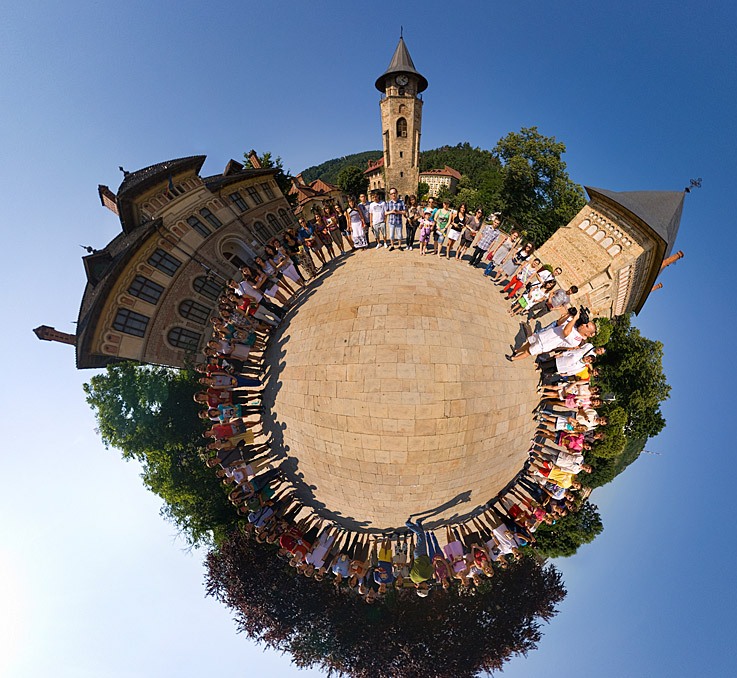 SERVICII PUBLICE INTELIGENTE